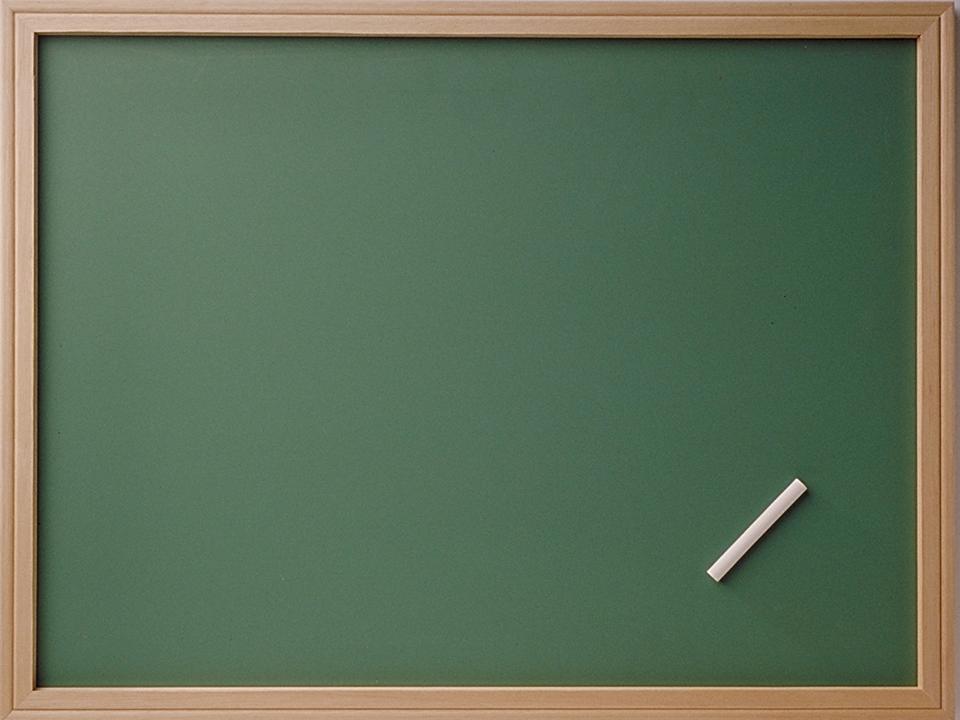 Развитие творческих способностей
 младших школьников
 на уроках 
русского языка и литературного чтения
МОУ  СОШ № 32  МО г. Подольск
Петресова Светлана Викторовна
Каждый ребёнок по природе – творец, мечтатель и фантазёр.
Творчество можно разделить на несколько уровней  - этапов:
Подготовительный (элементы творчества в обычной, исполнительской деятельности, например, игры) - проходит чаще в 1-2 классах.
Исследовательский (творчество в изучении языка, например) проходит во 2-3 классах.
Самовыражение через различные виды деятельности (например, различные сочинения), проходит больше в 3-4 классах.
Творческое развитие доступно каждому ребёнку.
Большое значение воображению придавал Л.С. Выготский: «Активизация воображения личности не происходит сама по себе, а для этого необходимо целенаправленное психолого-педагогическое воздействие.»
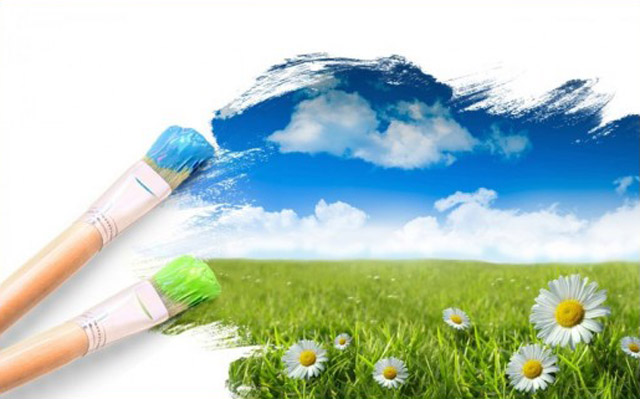 Сухомлинский В.А. говорил:
 «В каждом ребенке дремлет птица, которую нужно разбудить для полета. Творчество – вот имя этой волшебной птицы!». 
Чем раньше ребенок разбудит в себе эту птицу, чем раньше научится видеть красоту окружающего мира, понимать язык природы, музыки, поэзии, радоваться и удивляться, тем ярче, эмоциональнее, чище он будет.
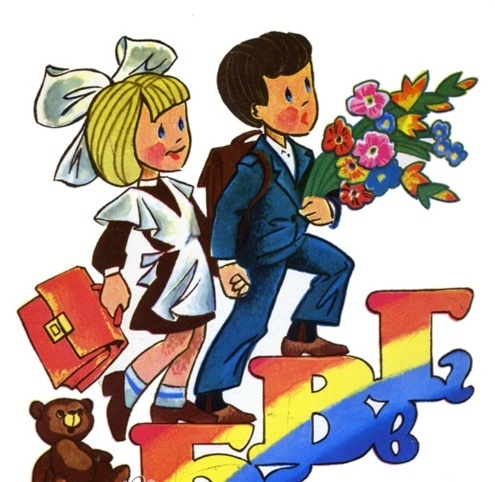 Урок-утренник «Идет волшебница - зима»:
Выставка творческих работ учащихся по теме.
Конкурс чтецов.
Инсценировка отдельных произведений.
Конкурс знатоков загадок о зиме.
Викторина.
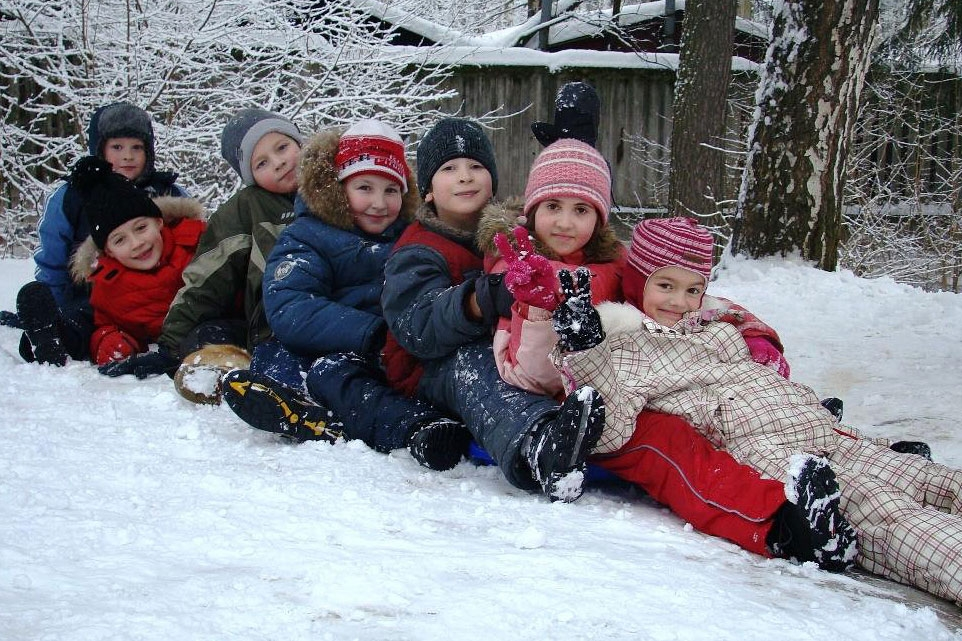 Виды работ творческого характера
написать сочинение  по  картинкам;
сочинение   с   грамматическим   заданием,   с   элементами    сравнительной характеристики, подготовить доклад,  написать  сказку,  составить  сценарий;
сочинение —  рассуждение,  сочинение  с  элементами  описания, сочинение-миниатюра.
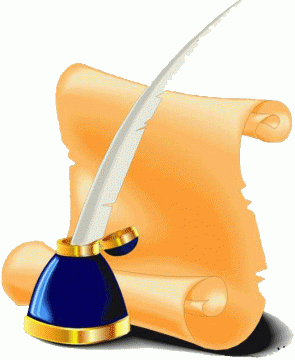 Сможешь ли ты отыскать связь между, на первый взгляд, не связанными друг с другом событиями? Объясни, как всё происходило.
Белка,     сидя на дереве,           упустила шишку.
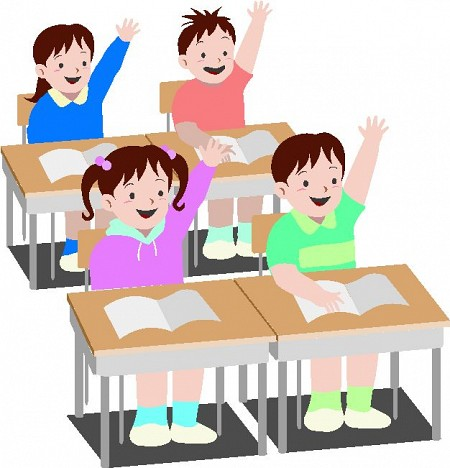 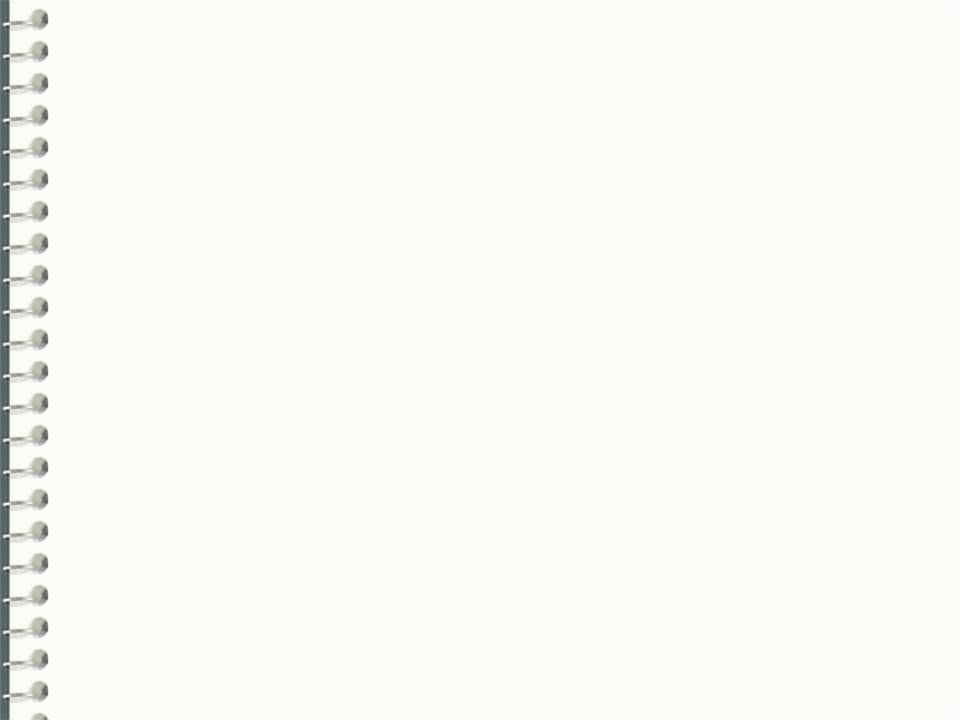 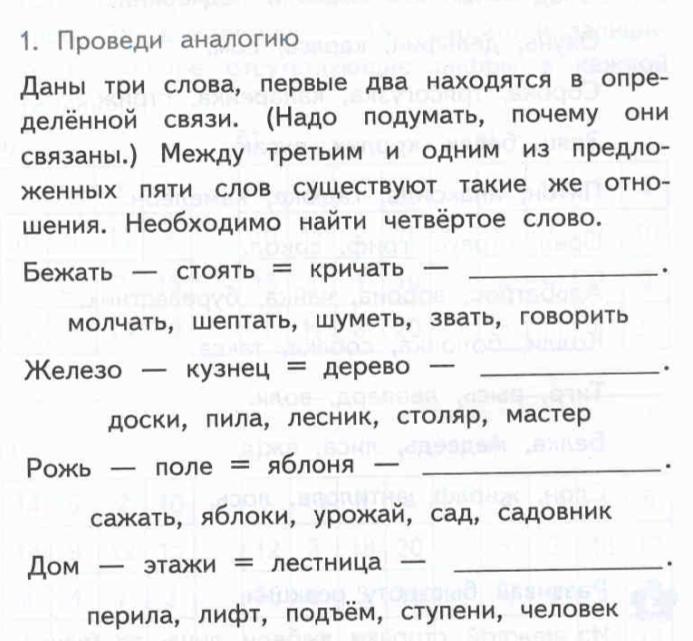 молчать
столяр
сад
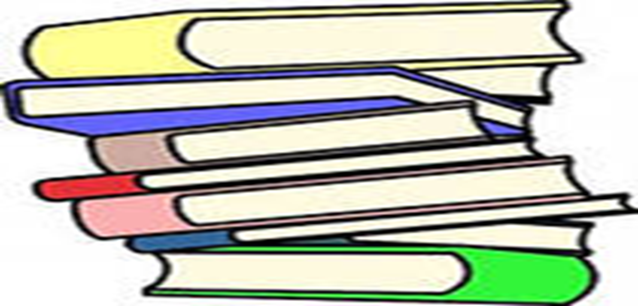 ступени
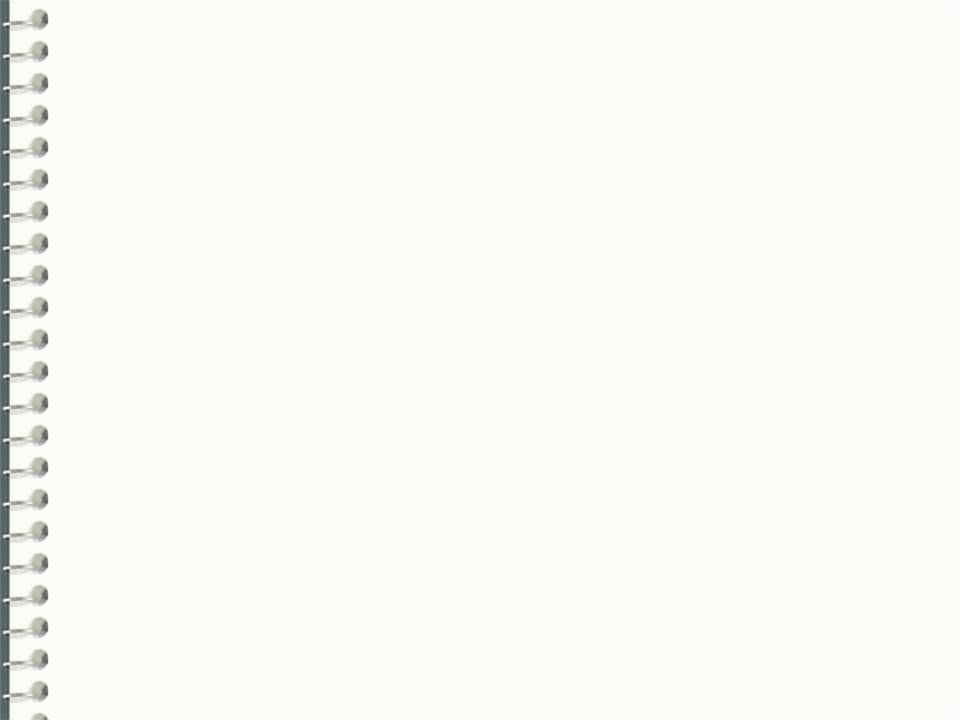 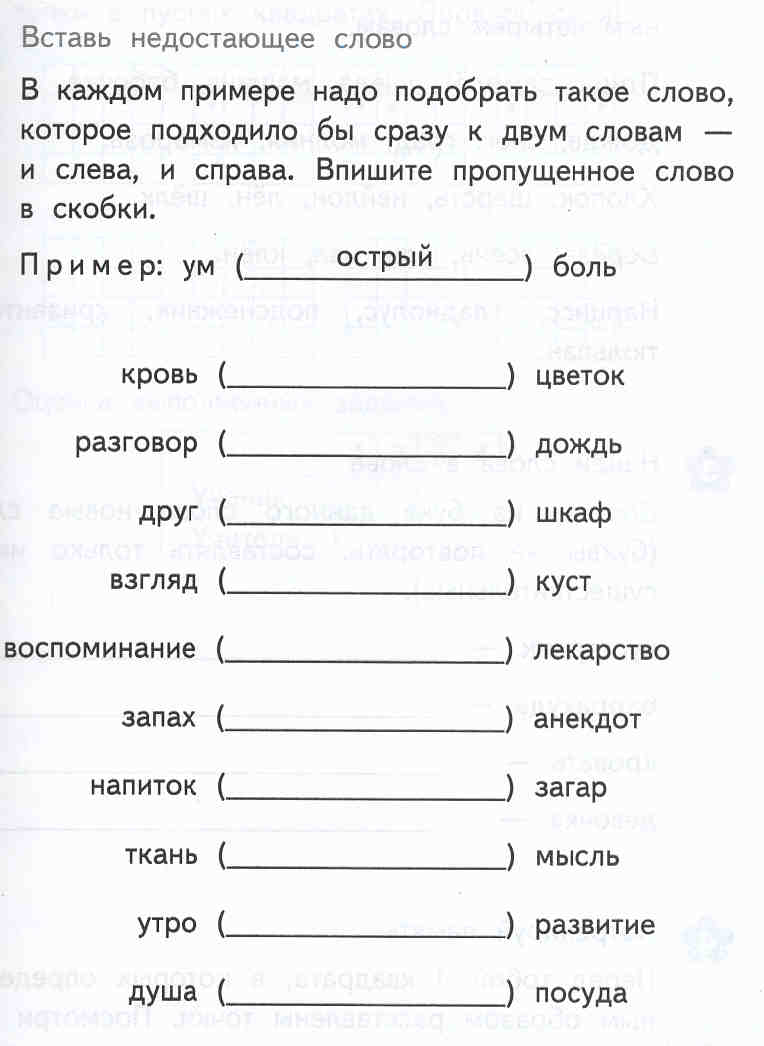 красный

затяжной

старый

колючий

горькое
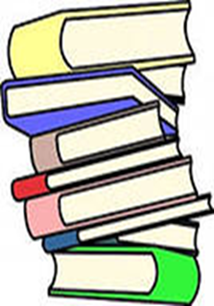 Буриме( стихотворение, сочиняемое на заданные рифмы)
***
Жили мышки,
Любили книжки, 
Любили читать,
Но больше всего жевать
***
Серенькие мышки
Купили три книжки.
Одну начали читать,
А остальные жевать.
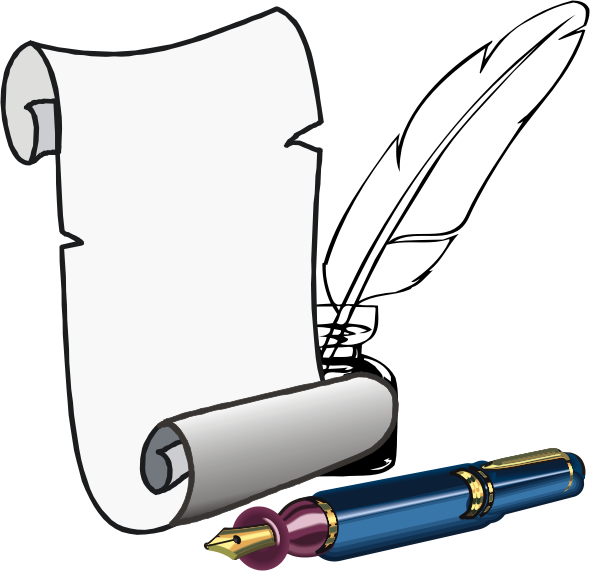 Синквейн является быстрым, мощным инструментом для анализа, синтеза и обобщения понятия и информации. Он учит осмысленно использовать понятия и определять свое отношение к рассматриваемой проблеме, используя всего 5 строк.
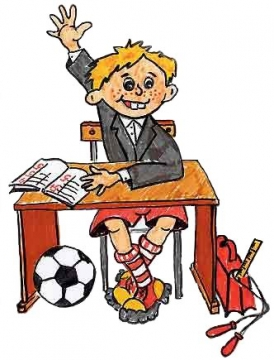 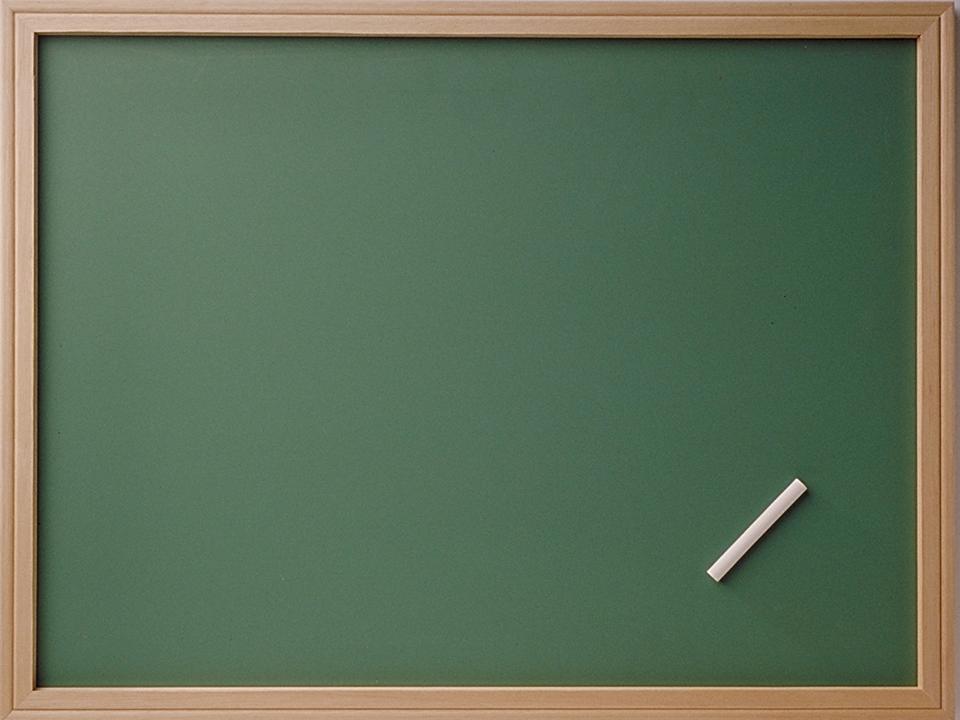 Ребенок - не кувшин, который 
Надо наполнить, а лампада, 
Которую надо зажечь.